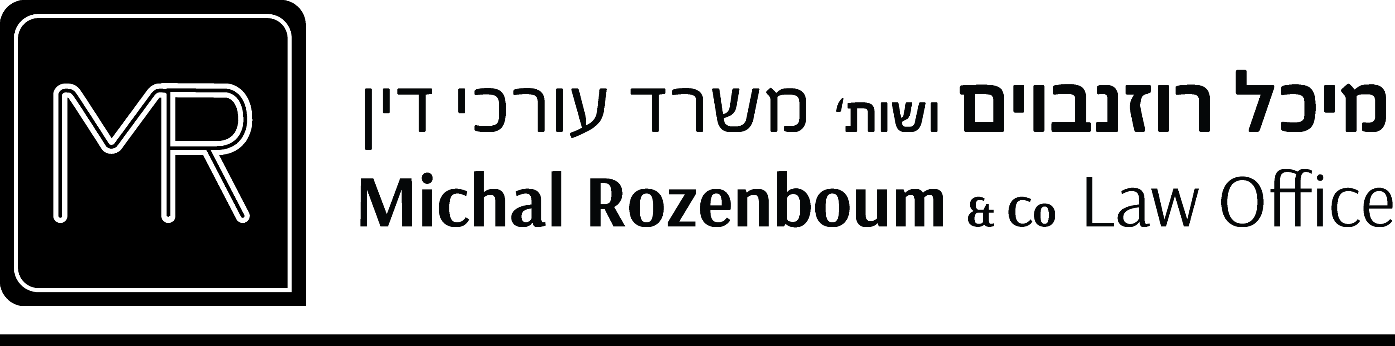 מהות התאגידים העירוניים והרגולציה החלה עליהם
עו"ד מיכל רוזנבוים
michal@rozlaw.co.il
טל: 03-6006566; נייד: 050-9009264
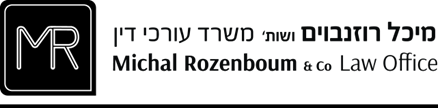 מבוא
בשנים האחרונות הקמת תאגידים עירוניים הינו נושא התופס חלק חשוב בפעילותן של הרשויות המקומיות בישראל.

על פי נתוני משרד הפנים, כיום קיימים בישראל למעלה מ-600 תאגידים עירוניים רשומים.

התאגיד העירוני פועל על בסיס רציונל עסקי ומדדי הצלחה כלכליים, כאשר כל תאגיד עירוני הינו בעל אופי משימתי ויעדים ברורים כדוגמת: תחום התרבות, תחום הפיתוח העירוני, תחום התיירות וכד'.
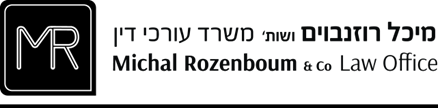 מבוא

התאגיד העירוני מהווה את הזרוע הביצועית של הרשויות, המסייעת לה לעמוד במשימות מורכבות ובהתמחות בנושא מסוים.


התמחות בנושא ספציפי והיעדר שיקולים זרים תורמים לכך שהתאגיד יוכל לפעול מתוך שיקולים כלכליים והגברת הרווחה ברשות המקומית.
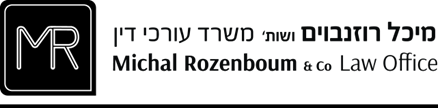 סוגי התאגידים העירוניים
תאגידים עירוניים מוקמים בדרך כלל לצורך יזום, ניהול ותפעול תחום עירוני מסוים. התאגידים מטפלים בתחום אחד או במספר תחומים. התאגידים נחלקים ל-3 סוגים עיקריים:
חברה בע"מ לפיתוח/ חברה כלכלית- מטרתה בד"כ תהיה פיתוח הרשות המקומית, ניהול פרויקטים וביצוע. 
חברה עירונית לתועלת הציבור.
עמותה עירונית- תאגידים אלה פועלים שלא למטרת רווח (בדרך כלל בתחומים כגון תרבות הפנאי, ספורט וכד') ותפקידם העיקרי הינו ייעול התחום בו עוסק התאגיד תוך הקטנת ההוצאות.
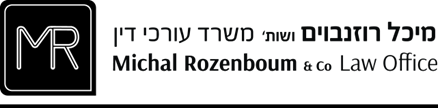 סוגי התאגידים העירוניים
תאגיד מעין עירוני (תאגיד עירוני שאינו בשליטה)

תאגיד מעין עירוני הוא תאגיד שאינו בשליטת הרשות המקומית.
חברה מעין עירונית- הרשות בעלת פחות ממחצית המניות שלו.
עמותה מעין עירונית- פחות מחצי העמותה או מחברי הוועד המנהל מונו על ידי הרשות.

בהתאם לכך, הרגולציה החלה על התאגיד העירוני שונה מזו שחלה על התאגיד העירוני, כך לדוגמא- ככלל, ההתקשרות בין הרשות המקומית לתאגיד מעין עירוני נעשית במכרז, בעוד שההתקשרות עם תאגיד עירוני לא כרוכה במכרז.
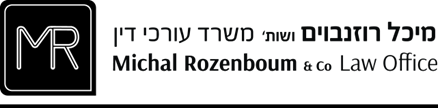 תחומי עיסוקם של תאגידים עירוניים

תאגידים עירוניים בארץ עוסקים במגוון רחב של נושאים וניתן לחלקם למספר קטגוריות כגון:

חברות למתן שירותים מוניציפאליים: תברואה (פינוי אשפה), גינון, הפעלת מוקד עירוני, שירותי גביה עירוניים (מיסים, אגרות, קריאת מוני מים וגביית מים, שילוט, אכיפה), סקר נכסים וגבייה בגין נכסים, הקמת ותחזוקת אתר אינטרנט, תפעול ותחזוקת מוסדות ציבור, חינוך, תרבות וספורט.
חברות לפיתוח אורבאני, הכנת תוכניות בינוי ערים, פיתוח שכונות חדשות, הקמת מוסדות ציבור, בתי ספר, גנים, מוסדות ספורט. 
חברות לפיתוח ותחזוקת תשתיות עירוניות: סלילה ותיקון כבישים ומדרכות, פיתוח ותחזוקת גנים ציבוריים, כיכרות, חופים, טיילות, מתקני עירייה, מתקני ספורט ומגרשים וכד'.
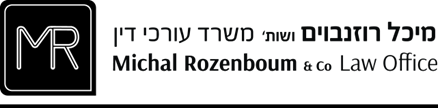 תחומי עיסוקם של תאגידים עירוניים

חברות העוסקות ביזום בתחום העסקים והתעשייה באמצעות 
     יצירת קשר עם יזמים פרטיים;
 חברות העוסקות ביזום, תכנון, פיתוח וניהול פרויקטים 
     בתחום התיירות: ייזום אטרקציות תיירותיות, הקמת מתקני 
     תשתית לנופש, שחזור אתרים היסטוריים וכד'.
חברות העוסקות בתחום נדל"ן העירייה שתפקידן: ביצוע 
    עסקאות רכישה והשכרה של נדל"ן השייך לעירייה, ניהול נכסי   
     העירייה וכד'.
חברות העוסקות בניהול תחום התחדשות עירונית והסכמי גג.
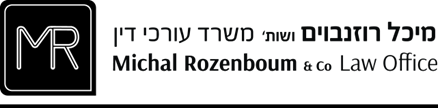 תחומי עיסוקם של תאגידים עירוניים

חברות העוסקות בתחום תרבות ובידור כגון חברות המפיקות אירועים ציבוריים.
 חברות העוסקות בהקמה ואחזקה של מערכת ביוב ופיתוח של קווי ביוב ומים. 
חברות העוסקות בהסדרת חנייה ובייזום, ניהול והפעלת חניונים.
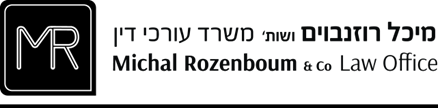 מתנ"סים

ברחבי המדינה פועלים תאגידים רבים כמתנ"סים. תאגידים אלו מצויים בדרך כלל בשליטה משותפת של הרשות המקומית ושל החברה למתנ"סים. משרד הפנים (אגף בכיר לתאגידים עירוניים) טרם פרסם הנחיות בנוגע למתנ"סים, אולם האגף רואה בכל מתנ"ס כתאגיד עירוני שאינו בשליטה, אשר חייב לקבל על עצמו חלק מההוראות החלות על תאגידים עירוניים "רגילים". לפיכך, מתנ"סים מתבקשים על ידי משרד הפנים לאמץ 7 הוראות בתקנונן:

מינוי נציגי העירייה על פי תקנות העיריות (נציגי העירייה בתאגיד העירוני).
פעולות הטעונות אישור שרד הפנים בתאגיד עירוני יהיו טעונות גם אישור במתנ"ס (כגון שינוי תקנון, שינוי בהון מניות וכד').
דיני העסקת עובדים יחולו בשינויים המחויבים. 
דיני מכרזים יחולו בשינויים המחויבים.
כללי ניגוד עניינים והעסקת קרובי משפחה יחולו בשינויים המחויבים.
המתנ"ס לא יהיה רשאי לקבל תמיכות אלא על פי נוהל התמיכות החל על הרשויות המקומיות בשינויים המחויבים.
חובת קבלת אישור משרד הפנים לעסקאות מקרקעין כמו ברשות המקומית.
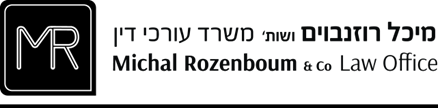 היתרונות בהקמת התאגיד העירוני

התמקצעות בתחום ספציפי- התאגיד העירוני עוסק בד"כ בתחום פעילות עיקרי או מספר תחומי פעילות עיקריים בשונה מהרשות המקומית אשר עוסקת במגוון רחב של תחומים ומשימות.

    על כן, היתרון בתאגיד עירוני הוא היכולת להתמקצעות ספציפית    
    וייחודית בתחום מסוים או פרויקט ספציפי כאשר החברה יכולה 
    להקדיש לו את מירב משאביה ומאמציה לעומת הרשות המקומית 
    או אגף מתוכה.
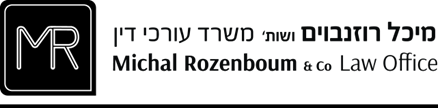 היתרונות בהקמת התאגיד העירוני

ניהול כמשק כספי סגור- רבות מהרשויות המקומיות בישראל נודעו בגירעונות הכספיים שלהן והואשמו בניהול בלתי זהיר של המערכת הארגונית והפיננסית שלהן. 

מצב זה עלול היה לגרום לחוסר יכולת של הרשות לספק שירותים   
מוניציפאליים מספקים לתושבים ואי ביצוע פעולות לפיתוח העיר.

התאגידים העירוניים מהווים זרוע ביצועית של הרשות המשתמשת בתקציב נפרד ומממנת את פעולותיה בצורה עסקית, כך שגם במידה וישנם גירעונות בתקציב הרשות, יוכל התאגיד העירוני להמשיך ולדאוג לפיתוחה וניהולה התקין.
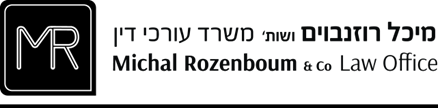 היתרונות בהקמת התאגיד העירוני

יעילות וחיסכון- לתאגיד עירוני ישנה יכולת לניהול פעילותו באורח אפקטיבי, יעיל וחסכוני- באמצעות כלים כלכליים הנגזרים מרציונל כלכלי ובמסגרת המשאבים העומדים לרשותו. 
מנקודת הראות של הרשות המקומית, ביצוע פרויקטים דרך תאגיד עירוני זול יותר מאשר ביצועם על ידי גורם אחר: הודות לניסיונו ומקצועיותו יכול התאגיד העירוני לנהל את הפרויקט בדרך יעליה יותר, תוך בחירת ספק מתאים, לערוך בקרה נכונה ולמסור את הפרויקט במפרט הנדרש.
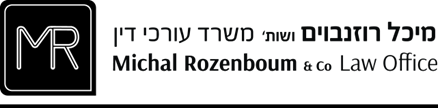 היתרונות בהקמת התאגיד העירוני

נקיטת יוזמות ויכולת פיקוח ומדידה- תאגידים עירוניים נוטים לנקוט יוזמה בתחומי פעילותן ולחשוב במונחים אסטרטגיים, לקדם רעיונות לפעילות התאגיד ולתכנן וליישם את הפרויקטים תוך חשיבה לשנים קדימה, לאפשר גמישות בימי ושעות מתן השירות וכן, לתאגיד העירוני יכולת ואכיפת פיקוח ומדידת תפוקות גבוהה יותר מאשר הרשות המקומית.
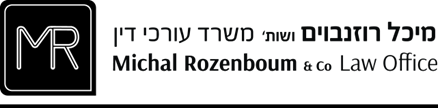 היתרונות בהקמת התאגיד העירוני

תאגיד עירוני הינו תאגיד מקצועי הפועל במרוחק מהשפעות פוליטיות- על אף שדירקטוריון התאגיד מורכב בחלקו מנציגים מקרב חברי המועצה ועל אף שמועצת העירייה מתווה את פעילות העירייה ותאגידיה העירוניים, הניהול השוטף של התאגיד וביצוע הפרויקטים והפעילות- מבוצעים רחוק יחסית מתחומי ההשפעה של חברי המועצה, ומשכך מזוהה התאגיד כגוף הכפוף פחות להשפעות פוליטיות.
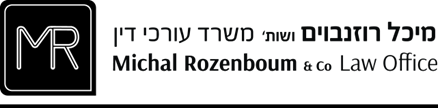 היתרונות בהקמת התאגיד העירוני

גמישות ויעילות תפעולית המתבטאת בנושאים הבאים:
כוח אדם- היכולת לשנות את הרכב והיקפי כ"א בהתאם לסוג והיקף הפעילות. כמו כן, מתאפשרת עבודה על בסיס הסכמים אישיים ולכן יש גמישות מסוימת בשכר, שלא כמו ברשויות מקומיות.
הפעלה באמצעות מנגנון מצומצם- מרבית התאגידים העירוניים מספקים שירותים באמצעות קבלני משנה. מבנה זה מאשר תקורות ועלויות תפעול נמוכות ביחס להיקף המחזור. 
ישנם פחות מנגנונים בירוקרטיים ורגולציה שאינה מחמירה עם התאגידים העירוניים בהשוואה לרשויות מקומיות (העברה בין סעיפי תקציב, אישורים לתקציבים בלתי רגילים וכד').
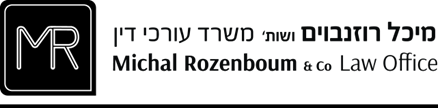 היתרונות בהקמת התאגיד העירוני

היכולת לשיתופי פעולה עם גורמים פרטיים וציבוריים- בניגוד לרשות המקומית, תאגיד עירוני יכול שיוקם בשיתוף פעולה עם גורמים נוספים לשם הוצאה לפועל של פרויקט מסוים.
				דוגמאות:
הקמת חברה בשיתוף פעולה עם המדינה- כגון הקמת חברה לאומית עירונית לסלילת כבישים ותחבורה המשרתת את תושבי הרשות. אולם, פעילותה משרתת את כל תושבי המדינה לכן הקמתה משותפת למדינה ולרשות המקומית.
הקמת חברה משותפת עם מוסד ציבור- כגון הקמת חברה הפועלת בתחום החינוך בשיתוף עם אוניברסיטה לשם הקמת מסגרות חינוכיות ופעילות חלוקת מלגות לתושבי הרשות.
הקמת חברה משותפת עם חברה פרטית- כגון הקמת חברה להקמת מלון בשיתוף עם חברה קבלנית פרטית באופן שחלק מן ההשקעות יגיעו מהשוק הפרטי אולם המטרה בהקמתו הינה בעלת חשיבות לעירייה, לרבות לצורך עידוד התיירות.
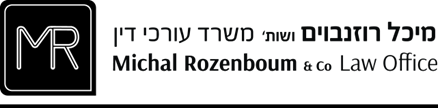 המסגרת הנורמטיבית להקמת תאגיד עירוני

סמכותה של העירייה להקים תאגידים מוקנית לה מתוקף צו העיריות (הקמת תאגידים), תש"ם- 1980, ומתוקף פקודת העיריות (לגבי מ"מ ו- מ"א- קיימת הוראה דומה. 				

צו העיריות (הקמת תאגידים) קובע כדלהלן:
"לא תייסד עירייה חברה, חברת- בת, אגודה שיתופית או כל אגודה אחרת (להלן- תאגיד) לכל מטרה שהיא בגדר סמכויות מועצת העירייה ותפקידיה ולא תרכוש מניות או ניירות ערך או זכות הנאה אחרת של כל תאגיד שמטרותיו מסייעות, לדעת המועצה, להשגת כל מטרה כאמור ולא תנהג בהם דרך בעלים, ולא תהיה חברה בעמותה, אלא באישור שר הפנים ובתנאים שהוא קבע.
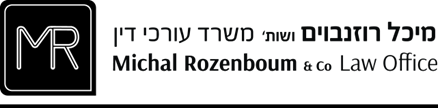 המסגרת הנורמטיבית להקמת תאגיד עירוני


כמו כן, סעיף 249(30) לפקודת העיריות קובע כי העירייה מוסמכת:
"לייסד חברה, אגודה שיתופית או כל אגודה אחרת לכל מטרה שהיא בגדר סמכויות העירייה ותפקידיה, לרכוש מניות או ניירות ערך או זכות הנאה אחרת של כל חברה, אגודה שיתופית או אגודה אחרת, שמטרותיה מסייעות, לדעת המועצה, להשגת כל מטרה כאמור, ולנהוג בהם דרך בעלים".
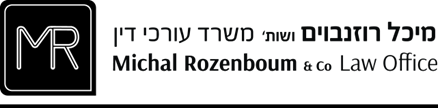 המסגרת הנורמטיבית להקמת תאגיד עירוני


כמו כן, סעיף 249(31) לפקודת העיריות מוסיף ומעניק לרשות המקומית את האפשרות:
"לבצע כל סמכות מסמכויותיה ולמלא כל תפקיד מתפקידיה יחד או בשותפות עם מוסדות המדינה, רשויות מקומיות אחרות, חברות, אגודות שיתופיות וגופים או אנשים אחרים".
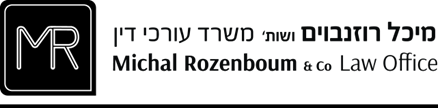 המסגרת הנורמטיבית להקמת תאגיד עירוני
סעיף 249(א) לפקודת העיריות- קובע את ההוראות שיחולו על העירייה לאחר הקמת התאגיד העירוני:
"פעלה העיריה על פי סמכויותיה לפי סעיף 249(30) והוקמה חברה, עמותה, אגודה שיתופית או אגודה אחרת שמטרותיה במסגרת סמכויות העיריה ותפקידיה, ויש בידי העיריה לפחות מחצית ההון או מחצית כוח ההצבעה בתאגיד כאמור (להלן- תאגיד עירוני), יחולו הוראות אלה:
מועצת העיריה תקבע את נציגיה בגוף המנהל של התאגיד העירוני. נציגים אלה יכול שיהיו גם חברי המועצה או עובדי העיריה.
חובת נציגי העיריה להפקיד על כך שפעולות התאגיד העירוני יהיו במסגרת סמכויות העיריה ותפקידיה; חובת האמון שהם חבים לעירייה לעולם תהיה עדיפה על חובתם כלפי התאגיד".
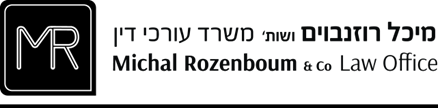 המסגרת הנורמטיבית להקמת תאגיד עירוני

(3)  נציגי העירייה כאמור, שהינם חברי המועצה, ייבחרו כך שיישמרו, ככל האפשר, יחסי הכוחות של הסיעות במועצה.
(3א) בקרב נציגי העיריה שאינם חברי המועצה, יינתן ביטוי הולם לייצוגם של בני שני המינים, ככל שניתן בנסיבות העניין; בסמוך לפני קביעת נציגי העירייה על ידי המועצה כאמור בפסקה (1) תונח לפני מועצת העירייה חוות דעתו של היועץ המשפטי של העירייה בדבר קיום ייצוג הולם בקרב נציגי העירייה שאינם חברי המועצה.
(4) הוראות סעיף 122א(א) לא יחולו על תאגיד עירוני בשל כך בלבד שחבר המועצה או עובד העירייה הוא נציג העירייה בגוף המנהל שלו".
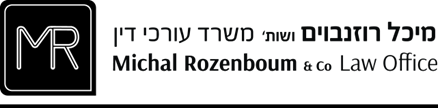 המסגרת הנורמטיבית להקמת תאגיד עירוני

מתוקף סעיפים אלו, ניתן היתר לעירייה להקים תאגיד עירוני לצורך השגת מטרה שמצויה בסמכות העירייה ותפקידיה ולהיות בה בעלים או שותף באמצעות מניות, ניירות ערך או זכות הנאה אחרת כגון, נכסי הרשות, מונופול על מתן שירות וכדומה.
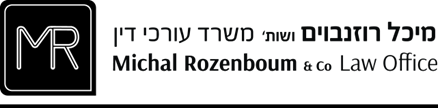 פרוצדורת הקמת תאגיד ואסדרת מעמדו של תאגיד עירוני או מעין עירוני

רשות מקומית המבקשת להקים חברה עירונית בתחומה או להסדיר מעמדה של חברה קיימת תגיש בקשה לאגף לתאגידים עירוניים במשרד הפנים, בהתאם להוראות המפורטות בנוהל האסדרה של משרד הפנים.

הנוהל קובע שורה ארוכה של מסמכים ואישורים אותם יש להגיש למשרד הפנים (פירוט להלן).

אגף לתאגידים עירוניים במשרד הפנים יבחן את הבקשה (תקנון התאגיד המוצע ייבחן על ידי הלשכה המשפטית של משרד הפנים) וככל שהבקשה תעמוד בכל התנאים, תועבר הבקשה למתן אישור להקמת חברה מטעם מנכ"ל משרד הפנים.
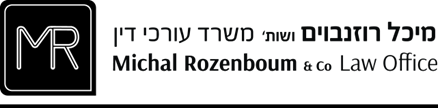 נוהל אסדרת חברה עירונית

בקשה להקמת חברה עירונית או אסדרת מעמדה של חברה עירונית:

הבקשה תכלול את המסמכים הבאים-
מכתב פניה רשמי של ראש הרשות המקומית המבקש את אישור השר להקמת החברה.
חוות דעת מוקדמת של מנכ"ל הרשות המקומית בדבר הקמת החברה- לפיה בחן את ניתוח החלופות ואת התכנית האסטרטגית והוא סבור כי יש תועלת בהקמת החברה.
חוות דעת מוקדמת של גזבר הרשות המקומית בדבר הקמת החברה- לפיה בחן את ניתוח החלופות ואת התכנית האסטרטגית והוא סבור כי יש תועלת בהקמת החברה. 
חוות דעת היועץ המשפטי של הרשות המקומית בדבר הקמת החברה- לפיה הוא בחן את כל הוראות הדין וחוזרי מנכ"ל הרלוונטיים והוא סבור כי אין מניעה משפטית לאשר את הקמת החברה והתקנון המוצע תואם את הוראות הנוהל.
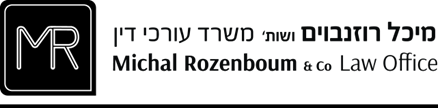 נוהל אסדרת חברה עירונית

בקשה להקמת חברה עירונית או אסדרת מעמדה של חברה עירונית:

4. חוות דעת היועץ המשפטי של הרשות המקומית- על היועץ המשפטי להתייחס בחוות דעתו, בין היתר, למקור הסמכות, להתאמת הבקשה להוראות על פי כל דין בנושא ולחוזרי המנכ"ל הרלוונטיים, ציון הבעיות המשפטיות ככל שישנן ודרכי פתרונן וקביעה ברורה כי בחן את הבקשה והוא סבור שאין מניעה משפטית לאשרה.

5. החלטת מועצת הרשות המקומית- יש להמציא את פרוטוקול המלא של הישיבה בה התקבלה החלטת מועצת הרשות המקומית על הקמת החברה ואישור התקנון ברוב של חברי המועצה כולל פירוט הנוכחים, רשימת חברי המועצה והתפלגות ההצבעה. החלטת מועצת הרשות המקומית תתקבל לאחר שהוגשו בפניה חוות הדעת של הגורמים המקצועיים (המנכ"ל, הגזבר והיועמ"ש) והתכנית האסטרטגית.
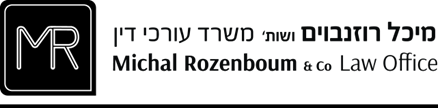 נוהל אסדרת חברה עירונית

בקשה להקמת חברה עירונית או אסדרת מעמדה של חברה עירונית:

6. תכנית אסטרטגית- התכנית האסטרטגית תוגש על פי הפורמט שקבע משרד הפנים. הניתוח יכלול התייחסות לפרטים הבאים:

6.1. פירוט התוכניות העתידיות של הרשות המקומית- בדגש על תחומים בהם מתעתדת הרשות המקומית לפעול באמצעות החברה המוקמת והאופן בו תשתלב החברה בתכניות הרשות המקומית.

6.2. ניתוח חלופות רלוונטיות להפעלת השירות באמצעות חברה עירונית- בדיקת החלופות תכלול התייחסות להיבטים תקציביים וארגוניים בהפעלתה של כל חלופה וכן השוואה בין החלופות במדדים של עלויות ואיכות השירות.
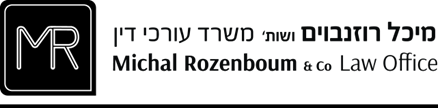 נוהל אסדרת חברה עירונית

בקשה להקמת חברה עירונית או אסדרת מעמדה של חברה עירונית:

6.3. פירוט תכנית כלכלית להקמת החברה ובה התייחסות לנושאים הבאים:
6.3.1. עלויות צפויות.
6.3.2. הכנסות צפויות.
6.3.3. מקורות מימון.
התכנית תכלול פירוט של הנחות העבודה עליהן מתבססים אומדני ההכנסות וההוצאות ובהן פירוט כוח אדם (תפקידים ותנאי העסקה), הוצאות הנהלה וכלליות, שיקולי מס שונים, מעמד החברה ברשויות המס וכד'. 
6.3.4. תחזיות לחמש שנים ובהן דוח רווח והפסד, תזרים מזומנים וניתוח השקעות מלוות.
6.3.5. ניתוח רגישויות.
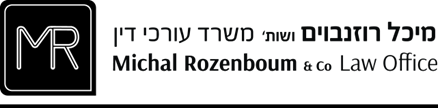 נוהל אסדרת חברה עירונית

בקשה להקמת חברה עירונית או אסדרת מעמדה של חברה עירונית:

7. במידה ומדובר בחברה קיימת אשר מוסדר מעמדה כחברה   
    עירונית יש לצרף בנוסף את המסמכים הבאים:
7.1. התקנון הקיים. יש להדגיש בתקנון החדש מהם השינויים שנעשו בו.
7.2. שני דוחות כספיים מבוקרים של שתי שנות הכספים הקודמות למועד הגשת הבקשה.
7.3. פרוטוקול החלטת דירקטוריון החברה ביחס לשינוי התקנון והפיכת החברה לחברה עירונית באישור שר הפנים.
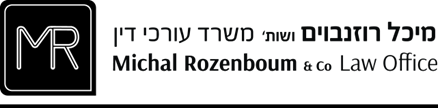 נוהל אסדרת חברה עירונית

בקשה להקמת חברה עירונית או אסדרת מעמדה של חברה עירונית:

8. מידע בדבר תאגידים עירוניים קיימים ותחומי פעילותם-
הדיווח יכלול את כל סוגי התאגידים בהם נציגות כלשהי של הרשות המקומית או שהרשות המקומית חברה בהם או שהם מתוקצבים על ידי הרשות המקומית.

הדיווח נדרש על מנת שמשרד הפנים יוודא כי לרשות המקומית אין מספר רב תאגידים עירוניים ויוכל לבחון האם קיימת חלופה של שימוש בתאגיד עירוני שכבר רשום ברשות המקומית.
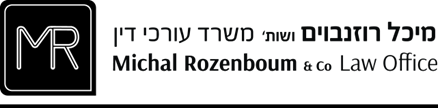 נוהל אסדרת חברה עירונית

בקשה להקמת חברה עירונית או אסדרת מעמדה של חברה עירונית:

9. תקנון החברה
ביסוד תאגיד התקנון יוגש חתום בחותמת הרשות וכן בחתימות מקוריות של המייסדים. בשמה של הרשות המקומית יחתמו מורשי החתימה ברשות המקומית.
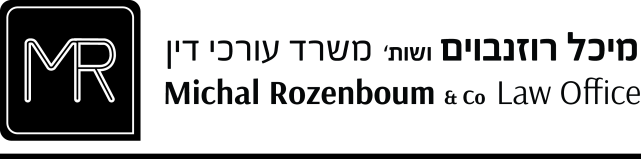 אסדרת תקנון- חקיקה ונהלים רלוונטיים
הסעיפים אותם תאגיד עירוני חייב לכלול בתקנונו על פי נוהל האסדרה (סעיף 9.2 לנוהל אסדרת חברה עירונית):
9.2.1. מטרות - בתקנון יש לציין את המטרות העיקריות לשמן מוקמת ותפעל החברה. החברה רשאית לעסוק רק בפעילות שהיא בגדר סמכויותיה של הרשות המקומית. אין מניעה מלהוסיף מטרות משנה לשם השגת המטרות העיקריות. 
ביסוד חברה יש לוודא כי המטרות תהיינה מצומצמות ככל האפשר לפעילויות בהן מתכוונת החברה לעסוק.
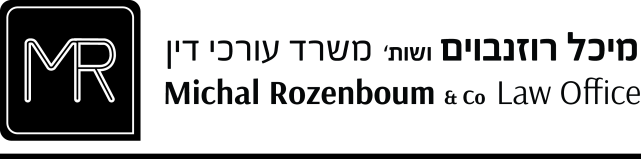 אסדרת תקנון- חקיקה ונהלים רלוונטיים
9.2.2. החברה תהיה חברה פרטית ובהתאם לכך כל פנייה לציבור לחתום על מניות, או   
          אגרות חוב או על סטוק של מניות, או סדרה של אגרות חוב אסורה. 
9.2.3. החלטה בנושאים הטעונים אישור מועצת הרשות המקומית ושר הפנים:
9.3.2.1. הקמת תאגיד בת או סניף לחברה;
9.3.2.2. ייסוד או לקיחת חלק בייסוד או התמזגות עם כל תאגיד אחר;
9.3.2.3. הגדלת הון המניות הרשום של החברה;
9.3.2.4. שינוי בתזכיר;
9.3.2.5. תשלום שכר או כל תמורה אחרת לחברי המועצה או לעובדיה אשר יכהנו בחברה כנציגי הרשות המקומית;
9.3.2.6. הספקת שירותים שהם בסמכות הרשות המקומית על ידי התאגיד;
9.3.2.7. העברת מניות החברה מבעל מניות אחד למשנהו או לחברה, למעט העברת מניות בתוך הרשות המקומית;
9.3.2.8. הנפקת מניות של החברה ככל שמשתנה יחס האחזקה של בעלי המניות;
9.3.2.9. שינוי בתקנון החברה.
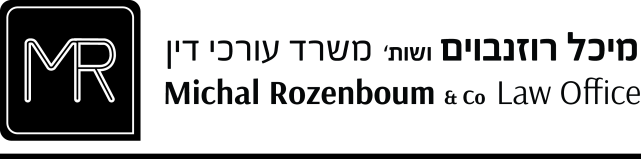 אסדרת תקנון- חקיקה ונהלים רלוונטיים
9.2.4.  הגבלת אשראי - החברה לא תקבל אשראי ולא תערוב אלא על פי חוק יסודות התקציב, 
           התשמ"ה- 1980.
9.2.5. הון מניות:
9.2.5.1. במידה והמניות כוללות יותר מסוג אחד של מניות, יש לפרט את הזכויות של כל 
              אחד מהסוגים ואופן חלוקתם. 
9.2.5.2. חלוקת דיבידנדים – החברה רשאית להכריז באסיפה הכללית על חלוקת דיבידנדים, 
              בהתאם להוראות שיקבעו בעניין זה בתקנון. 
9.2.6. חובת מכרז – לא תתקשר החברה בחוזה לביצוע עסקה בטובין או במקרקעין, או 
          לביצוע עבודה או לרכישת שירותים אלא על פי מכרז, על פי חוק חובת המכרזים 
          תשנ"ב – 1992 והתקנות שיותקנו לפיו, ועד להתקנת התקנות, על פי הכללים החלים 
          על הרשות המקומית בשינויים המחויבים.
9.2.7. מקרקעין - החברה לא תהא רשאית למכור זכויות במקרקעין, להחליפם, למשכנם, 
	           או להשכיר אותם לתקופה העולה על 5 שנים, אלא על פי החלטת מועצת הרשות המקומית
           ברוב חבריה ובאישור שר הפנים או מי שהוסמך לכך מטעמו.
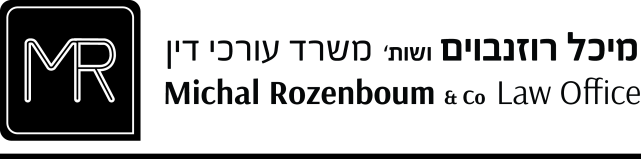 אסדרת תקנון- חקיקה ונהלים רלוונטיים
9.2.8. תמורת מקרקעין - כספי התמורה ממכירת המקרקעין שהועברו 
          לחברה על ידי הרשות המקומית ישמשו לקניית מקרקעין, ואולם 
          רשאית החברה, באישור מועצת הרשות המקומית ושר הפנים, אם 
          ראה שטובת הציבור דורשת זאת, לעשות שימוש אחר בכספי התמורה. 
9.2.9. תנאי קבלה לעבודה ותנאי העסקה - כללי קליטת עובדים וקידומם 
          ותנאי העסקתם יקבעו בהתאם להנחיות משרד הפנים. תנאי העסקת 
          עובדים ייקבעו בהתאם להנחיות משרד הפנים כפי שיפורט בהמשך.
9.2.10. כללי ניגוד עניינים והעסקת קרובי משפחה החלים ברשויות 
             המקומיות יחולו גם על החברה ועובדיה. 
9.2.11. מינוי מנכ"ל ועובדים בכירים - מינוי כזה יבוצע בהתאם להוראות 
            חוזרי מנכ"ל משרד הפנים, המתפרסמים מעת לעת.
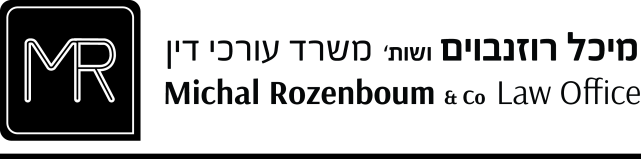 אסדרת תקנון- חקיקה ונהלים רלוונטיים
9.2.12. דיווח לרשות המקומית – אחת לשנה, ובכל עת לפי דרישת ראש 
            הרשות המקומית או מועצת הרשות המקומית, יוגש למועצת 
            הרשות המקומית דו"ח בכתב על פעילות החברה. 
9.2.13. תמיכות – לא תתמוך החברה במוסדות ציבור.
9.2.14. פירוק – תקנון החברה יכלול הוראות בדבר העברת נכסים בעת 
            פירוק. 
9.2.15. זכויות ההצבעה לרשות המקומית במוסדות החברה – לרשות 
            המקומית יובטח רוב בכל מוסדות החברה. 
9.2.16 דירקטוריון –
9.2.16.1. בדירקטוריון יכהנו לא פחות משישה ולא יותר מחמישה עשר חברים. מספר נציגי הרשות המקומית בתאגיד שימונו על ידי הרשות יתחלק בשלוש כך שהמינוי יכלול את שלושת הקבוצות המנויות בתקנות.
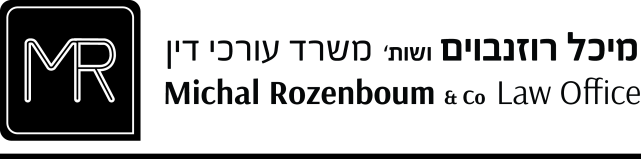 אסדרת תקנון- חקיקה ונהלים רלוונטיים
9.2.16.2. חברי הדירקטוריון שהם נציגי הרשות המקומית ימונו על ידי 
  מועצת הרשות המקומית בהתאם לתקנות העיריות (נציגי העירייה בתאגיד העירוני), התשס"ו- 2006.
9.2.16.3. ראש הרשות המקומית יכהן כיו"ר הדירקטוריון של החברה מתוקף 	           תפקידו. ברשות מקומית השולטת בשלושה תאגידים עירוניים  
                לפחות, רשאית מועצת הרשות המקומית לבחור יו"ר דירקטוריון 
                אחר, מהתאגיד הרביעי והלאה.
9.2.16.4. דירקטור מטעם העירייה שלא מונה לפי תקנות העיריות (נציגי 	            העיריה בתאגיד העירוני) התשס"ו- 2006, לא יהיה רשאי לפעול 	            כדירקטור בתאגיד.
9.2.16.5. לא ניתן למנות ממלא מקום קבוע ליו"ר הדירקטוריון.
9.2.16.6. הדירקטוריון אינו יכול לאצול מסמכויותיו לוועדות, אלא 
לוועדות ביקורת, כספים ומכרזים, שסמכויותיהן יקבעו בתקנון.
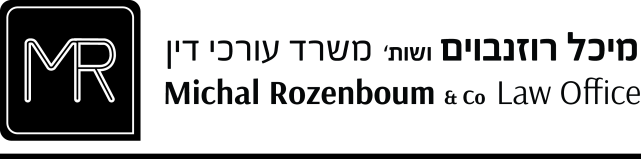 פרוצדורת הקמת תאגיד ואסדרת מעמדו של תאגיד עירוני או מעין עירוני
9.2.17. מורשי חתימה – 
לחברה יהיו לפחות שני מורשי חתימה שחתימות שניהם ביחד יחייבו את החברה. לפחות אחד ממורשי החתימה יהיה מקרב הסגל הבכיר של עובדי הרשות המקומית. לא ניתן יהיה לחייב את החברה ללא חתימת מורשה החתימה מקרב הסגל הבכיר של הרשות המקומית, לרבות עובד הרשות שהוא חבר בדירקטוריון החברה. 

על אף האמור בסעיף זה, בהתחייבויות כספיות של עד 2% מהמחזור הכספי השנתי הממוצע בשלוש השנים האחרונות על פי דוח כספי שנתי מבוקר, ניתן יהיה לחייב את החברה בחתימת שני מורשי החתימה בלבד, גם אם אינם מקרב הסגל הבכיר של הרשות המקומית. 

9.3 תזכיר החברה- במידה וקיים תזכיר לחברה, יש להתאימו לנוהל זה או לבטלו.
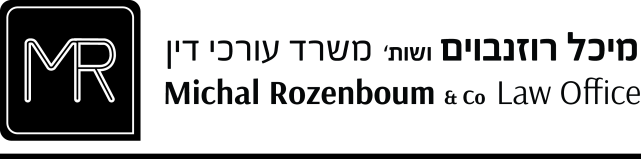 אסדרת תקנון- חקיקה ונהלים רלוונטיים
קבלת אישור משרד הפנים להקמת תאגיד עירוני
במידה וכלל המסמכים הנדרשים הוגשו לאגף לתאגידים עירוניים במשרד הפנים ולאחר קבלת אישור לתקנון התאגיד שיוקם, מעביר האגף לתאגידים עירוניים נוסח אישור להקמת תאגיד לחתימת מנכ"ל משרד הפנים.

עם קבלת אישור חתום ממנכ"ל משרד הפנים, בא לידי סיום הליכי האישור מול משרד הפנים, אולם הרשות המקומית נדרשת לרשום את החברה (ככל והחברה חדשה) גם אצל הרשם הרלוונטי (רשם החברות, רשם העמותות, רשם ההקדשות במקרה של חברה לתועלת הציבור).

רק לאחר הרישום במשרד הרלוונטי, נוצרת האישיות המשפטית והתאגיד יכול להתחיל את פעילותו באופן רשמי.
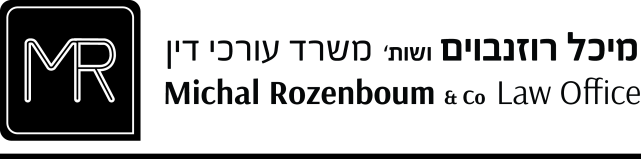 מינוי נציגי הרשות בהנהלת התאגיד העירוני
אופן מינוי נציגי העירייה בתאגיד העירוני מוסדר במסגרת תקנות העיריות (נציגי העירייה בתאגיד העירוני).
נציגי העירייה בתאגיד העירוני ממונים לפי חלוקה של שליש מקרב חברי המועצה, שליש מקרב עובדי העירייה ושליש מקרב נציגי הציבור.
נציגי העירייה מקרב חברי המועצה ימונו ככל האפשר בהתאם להרכב הסיעות במועצה.
נציגי העירייה שהם עובדיה ונציגים מקרב הציבור לא ימונו אלא אם כן מועמדותם נבחנה ואושרה על ידי הוועדה לבדיקת מינויים של משרד הפנים.
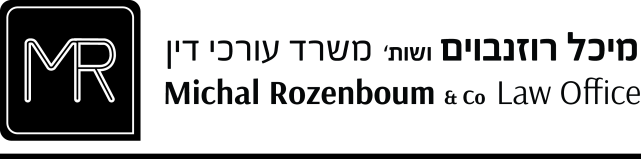 מינוי נציגי הרשות בהנהלת התאגיד העירוני
כשירות נציג הרשות 
	כנציג הרשות מקרב עובדיה או מקרב הציבור יכהן תושב ישראל אשר מתקיימים בו אחד מאלה:
הוא בעל תואר אקדמי באחד מן המקצועות כלכלה, מינהל עסקים, משפטים, ראיית חשבון, מינהל ציבורי, הנדסה או לימודי עבודה או שהוא בעל תואר אקדמי אחר בתחום עיסוקו של התאגיד העירוני;
הוא בעל ניסיון מצטבר של חמש שנים באחד מאלה או שהוא בעל ניסיון מצטבר של חמש שנים לפחות בשניים או יותר מאלה:
(א) בתפקיד בכיר בתחום הניהול העסקי של תאגיד בעל היקף עסקים משמעותי;
(ב) בכהונה ציבורית בכירה או בתפקיד בכיר בשירות הציבורי בנושאים כלכליים,  
      מסחריים, ניהוליים או משפטיים;
(ג) בתפקיד בכיר בתחום עיסוקיו העיקריים של התאגיד.
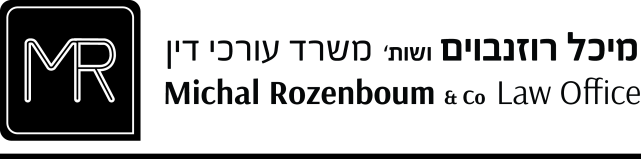 מינוי נציגי הרשות בהנהלת התאגיד העירוני
עוד קובעות התקנות סייגים לכהונה כנציג הרשות, כגון: 
הימצאות בניגוד עניינים;
חובת ייצוג הולם של נשים;
הוראות שונות לגבי הפסקת כהונה של נציג הרשות.

מינוי נציגי הרשות יהיה כפוף לאישור ועדת מינויים מיוחדת מטעם משרד הפנים.
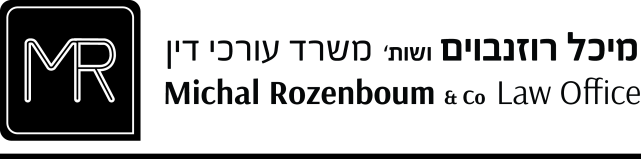 הדירקטוריון/ הוועד המנהל
גמול לדירקטורים:
דירקטורים מקרב חברי המועצה אינם רשאים לקבל גמול.
דירקטורים מקרב חברי הרשות אינם רשאים לקבל גמול אך רשאים לקבל שעות נוספות.
דירקטורים מקרב הציבור רשאים לקבל 200 ₪ מידי חודש, בתנאי שהתקיימה באותו חודש ישיבת דירקטוריון.

חובת נאמנות:
דירקטורים בתאגיד העירוני חבים חובת נאמנות לרשות המקומית (וגם לתאגיד העירוני אולם במקרה של סתירה, תגבר חובת הנאמנות לרשות המקומית), בעוד דירקטורים בתאגיד מעין עירוני חבים חובת נאמנות לתאגיד.
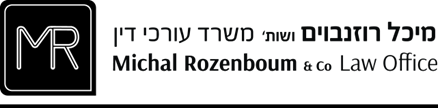 הסדרת מערכת היחסים בין הרשות המקומית לתאגיד העירוני – הסכמי מסגרת
כיצד ניתן להסדיר את מערכת היחסים בין הרשות המקומית לבין התאגיד העירוני, מבעוד מועד, על מנת שחלוקת האחריות והסמכויות בין הצדדים תהיה ברורה, ועל מנת למנוע עד כמה שניתן קונפליקטים ומחלוקות בין הגופים?

ניתן לעשות זאת באמצעות התקשרות בהסכם מסגרת אשר יגדיר את תחומי הפעילות של התאגיד העירוני, תחומי האחריות, סמכויות, תפקידים והסדרים בנושאים מהותיים, כגון: תשלומים ותקצוב, שימוש בנכסים, השאלת עובדים, ביטוחים וכדומה.
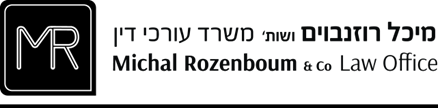 הסכם בין הרשות המקומית לתאגיד העירוני
נקודת המוצא לעניין הסכם בין הרשות המקומית לתאגיד העירוני הינה, כי אין הוראת דין ו/או הנחיה ו/או נוהל כלשהם המחייבים את הרשות מקומית להתקשר עם תאגיד עירוני המצוי בבעלותה בהסכם מסגרת. 

כפועל יוצא מכך, אין כל הוראת דין הקובעת אילו תכנים והוראות ההסכם צריך לכלול.

על אף שאין חובה מכוח הדין לערוך הסכם מסגרת בין רשות מקומית לתאגיד עירוני, אין ספק כי הדבר מתבקש מכוח היותן, הן הרשות המקומית והן התאגיד העירוני, גופים ציבוריים המחויבים להסדיר את ההתקשרות ביניהם באמצעות הסכם בכתב.
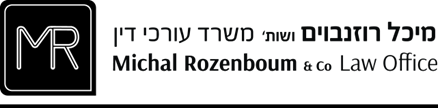 הסכם בין הרשות המקומית לתאגיד העירוני
יפים לעניין זה הדברים שנאמרו במסגרת דו"ח מבקר המדינה בנושא "אסדרת התאגידים העירוניים בשלטון המקומי והפיקוח עליהם" מחודש דצמבר 2012, כדלקמן:
כללי המינהל התקין מחייבים, כי התקשרות של הרשות המקומית עם גופים אחרים תוסדר בהסכם כתוב, אשר יקבל את כל האישורים הנדרשים בדין ויכלול את תנאי ההתקשרות, את השירותים שכל צד מתחייב לתת, את התשלום בעד השירותים הללו וכיוצא בזה.
הבדיקה העלתה כי כמה חברות כלכליות ניהלו מיזמים עבור הרשויות המקומיות, בלא שנחתמו הסכמים בכתב המסדירים את תנאי ההתקשרות ביניהן.
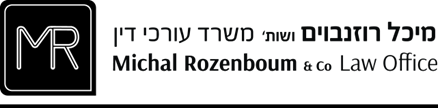 הסדרת מערכת היחסים בין הרשות המקומית לתאגיד העירוני
אם כן, מבקר המדינה קובע, כי כללי המנהל התקין מחייבים כי בין הרשות המקומית לתאגיד העירוני ייחתם הסכם המסדיר את תנאי ההתקשרות ביניהן.

אולם, מבקר המדינה לא קבע אילו פרטים יש לכלול בהסכם המסגרת.

 מבקר המדינה מציין מספר נושאים שעל ההסכם לעגן:
קבלת האישורים הנדרשים לביצוע פרויקטים.
תנאי ההתקשרות בין הצדדים.
השירותים שכל צד מתחייב לתת.
התשלום בעד השירותים שמעניק התאגיד העירוני.
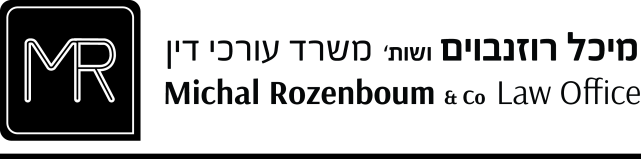 הלוואות וערבויות
ע"פ חוזר מנכ"ל 1/2006 החל משנת 2006 בקשות תאגידים עירוניים לקבלת אשראי ומתן היתרים לערבות רשויות לתאגיד יבוזר למחוזות. 

הליך האישור:
1. הגשת בקשה למחוז האחראי על הרשות
2. המחוז יבחן את הבקשה ויעביר המלצתו לאגף לפיתוח שלטון מקומי
3. האגף ירכז את הבקשות ויעבירן לאישור המנכ"ל וישלחן לרשות עם 
    העתק למחוז.
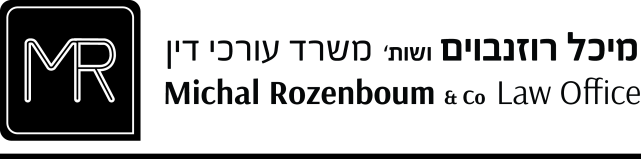 הלוואות וערבויות
החוזר מציין נתונים נוספים אשר יש לצרפם לבקשה כגון: המטרה לשמה נדרש האשראי, סכום האשראי או הערבות, תנאי האשראי, ביטחונות, אישור מועצת הרשות ודירקטוריון התאגיד, יתרת חשבון הרשות בתאגיד, יתרת חובותיהם של עובדי התאגיד ודוחות כספיים מבוקרים אחרונים של התאגיד.

בנוסף, המחוז יוכל לדרוש כל מסמך אחר שימצא לנכון לצורך בחינת הבקשה. 

אסדרה זו הינה חלק מתהליך ביזור הסמכויות למחוזות הנוגעת לתאגידים עירוניים.
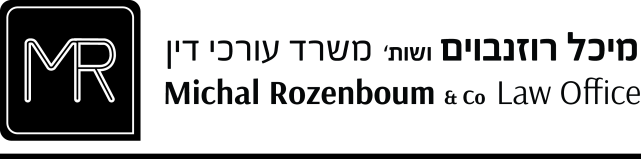 מינוי חשב מלווה
ע"פ חוזר מנכ"ל 4/2008 אחת מפעולות משרד הפנים במסגרת המשך בקרה על התנהלות הרשויות מצד אחד, ומתן יתר עצמאות לרשויות הזכאיות לכך מצד שני הינה למנות חשבים מלווים לתאגידים עירוניים.  

תיקון לחוק פקודת העיריות (מס' 114), התשס"ח – 2008 מאפשר למשרד הפנים למנות חשב מלווה לתאגידים עירוניים שבשליטת הרשות המקומית.
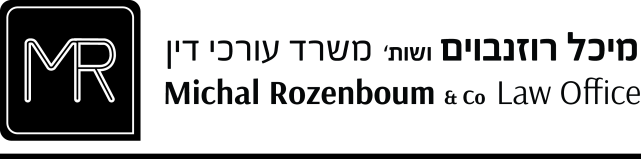 מינוי חשב מלווה
הקריטריונים למינוי חשב מלווה לתאגיד הם (התנאים אינם מצטברים) : 
שיעור גירעון שוטף של 10% בתאגיד, וכן גירעון מצטבר של 15% ויותר.
ענייני הכספים של התאגיד מנוהלים באורח לא תקין או לא חוקי (בהתאם לקווים מנחים אותם קבע משרד הפנים).
נסיבות מיוחדות – בהתאם להוראות החוק. 

עם קבלת חוות דעת הדרג המקצועי במשרד הפנים הממליץ על מינוי חשב מלווה, ישנה אפשרות לרשות להגיב ולהתנגד. 

במידה וימשיך התהליך ייערך שימוע במשרד הפנים לנציגי הרשות והתאגיד העירוני לצורך גיבוש המלצה למנכ"ל המשרד ושר הפנים.
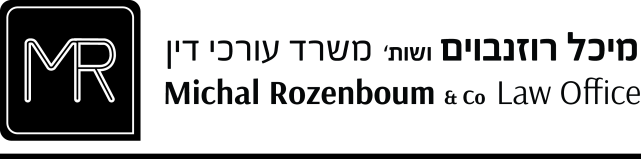 מינוי מבקר פנים
גישת משרד הפנים עד לאחרונה הייתה כי אין הוראה גורפת המחייבת תאגידים עירוניים למנות מבקר פנים, אלא אם קיימת חקיקה ספציפית המחייבת אותם למינוי (כגון חוק העמותות המחייב עמותות שמחזורן הכספי מעל 10 מיליון ₪, למנות מבקר פנים).

במסגרת הביקורות המבוצעות כיום בתאגידים עירוניים, נדרשים התאגידים העירוניים למסור מידע האם מינו מבקר פנים.

מכך ניתן להבין כי לגישת משרד הפנים כיום קיימת חובה למינוי מבקר פנים, אולם הדברים אינם מוחלטים. יודגש, כי למבקר הפנים ברשות המקומית קיימת סמכות לערוך ביקורת פנים גם בתאגיד.
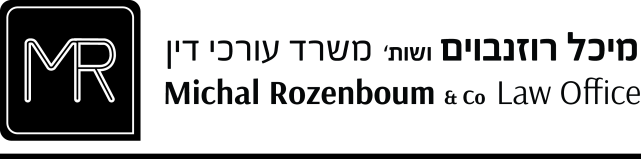 דיווח כספי בתאגידים עירוניים
חוזר מנכ"ל 5/2014 לעניין הגשת דוחות כספיים בתאגידים עירוניים:

חוזר זה כולל הוראות לעניין יישום כללי החשבונאות של הדוחות הכספיים בתאגידים עירוניים ומועד הגשתם.

החידוש העיקרי בחוזר זה, מלבד ההנחיות לגבי אופן עריכת הדוחות הינו, שמעתה תאגידים עירוניים יידרשו להגיש את הדוח הכספי שלהם למשרד הפנים.
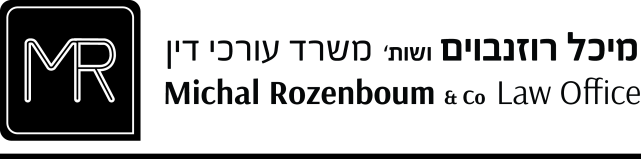 דיווח כספי בתאגידים עירוניים
בנוסף, על מנת להבטיח שהצגת הדוחות הכספיים תהיה שלמה ותשקף כראוי את מצב התאגיד, קובע החוזר מספר הוראות:

תאגיד עירוני חייב לכלול בדיווח הכספי את הדוחות הבאים: מאזן, דוח רווח והפסד, דוח על הפעילויות של התאגיד, דוח על השינויים בהון העצמי, דוח על הנכסים נטו, דוח תזרים מזומנים וביאורים.

תאגיד עירוני חייב לכלול בדוחות הכספיים את הביאורים הבאים: מטרות התאגיד, מדיניות החשבונאית לפי הסעיפים הרלוונטיים לדוח, ביאור הצדדים הקשורים, בכללן יחס הגומלין בין הרשות המקומית לתאגיד והתאמת נתונים כספיים בין התאגיד לרשות, שעבודים, ערבויות ותלויות וכל ביאור נוסף הרלוונטי לפעילות התאגיד.
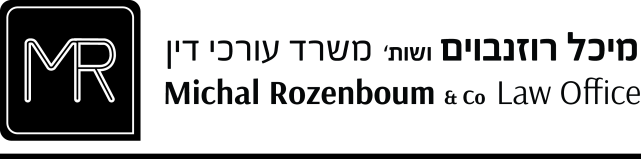 גופי הביקורת
גופי הביקורת העיקריים הפעילים במציאות היום יומית של התאגידים העירוניים בישראל:
גופים פנימיים
מבקר הרשות המקומית - קיימת לו הסמכות לבצע ביקורת בתאגיד העירוני;   
ועדת הביקורת - סמכות לבצע ביקורת ולקבוע את תכנית העבודה;
מבקר התאגיד - בתאגידים החייבים במינוי מבקר או מינוי כזה מרצון.
גופים חיצוניים
מבקר המדינה - תאגיד עירוני הינו גוף מבוקר כמשמעותו בחוק   מבקר המדינה.
אגף בכיר לתאגידים עירוניים במשרד הפנים ואגף לביקורת במשרד  הפנים; 
ממונה על השכר במשרד האוצר ואגף החקירות באוצר;
ביקורות של החשכ"ל (לתאגידים הנתמכים על ידי משרדי ממשלה).
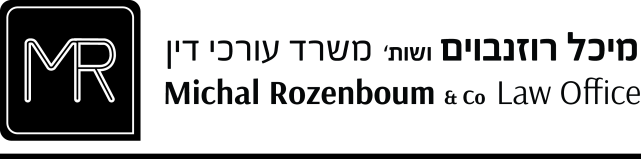 מנכ"ל התאגיד העירוני
נוהל האסדרה של משרד הפנים קובע כי תנאי העסקת העובדים לא יחרגו מהמקובל ברשות המקומית. 
כמו כן, לאחרונה פרסם משרד הפנים, באמצעות תיקון לנוהל האסדרה, כללים לתשלומי שכר לעובדים בתאגידים עירוניים.

ראשית, כללי מינוי מנכ"ל ועובדים בכירים בתאגיד עירוני נקבעו בחוזר מנכ"ל משרד הפנים 3/2004.
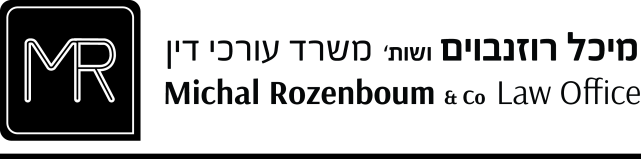 מינוי מנכ"ל תאגיד עירוני
כללי מינוי מנכ"ל ועובדים בכירים בתאגיד עירוני נקבעו בחוזר מנכ"ל משרד הפנים 3/2004:

על דירקטוריון התאגיד לפנות לאגף כ"א ושכר ברשות המקומית בטרם פרסום המכרז, בבקשה למינוי ועדת בחינה לתפקיד המנכ"ל. הרכב הוועדה הינו: נציג הדירקטוריון, נציג תאגיד עירוני אחר באותו סדר גודל ונציג משרד הפנים.

ועדת הבחינה חייבת לפרסם מודעה בעיתון יומי אודות המכרז ולפרט בה את תנאי הסף למכרז ואת הקריטריונים לבחירה במועמד המתאים.

עם סיום דיוניהם מגישה ועדת הבחינה את המלצותיה לדירקטוריון התאגיד, אשר ייקבע מי המועמד המתאים ביותר לתפקיד המנכ"ל.
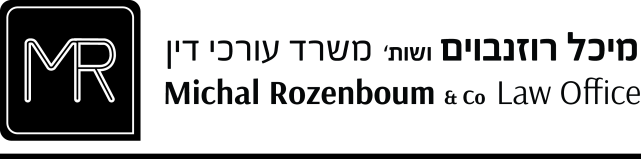 מינוי מנכ"ל תאגיד עירוני
על מועמד לתפקיד מנכ"ל לעמוד במצטבר בתנאי הסף המפורטים להלן:
בעל תואר אקדמי באחד המקצועות הבאים: כלכלה, מינהל עסקים, משפטים, ראיית חשבון, מנהל ציבורי, הנדסה, לימודי עבודה, או בעל תואר אקדמי בתחום העיסוק של התאגיד.
בעל ניסיון בלפחות אחד מאלה: בתפקיד בכיר בתחום הניהול העסקי של תאגיד בעל היקף עסקים משמעותי/ בכהונה ציבורית/ בתפקיד בשירות הציבורי בנושאים כלכליים, מסחריים, ניהוליים או משפטיים/ בתפקיד בכיר בתחום עיסוקיו העיקריים של התאגיד.
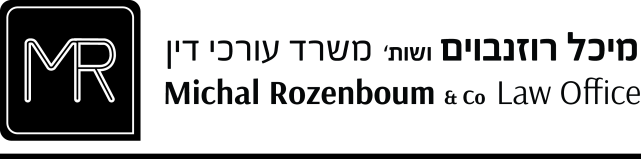 מינוי מנכ"ל תאגיד עירוני
חריג לתנאי הניסיון בהגשת מועמדות למינוי מנכ"ל:
במקרים חריגים, רשאית ועדת הבחינה לבחור במועמד שלא מתקיימים בו התנאים שפורטו אם הוא בעל ניסיון מצטבר של עשר שנים לפחות בתפקיד בכיר שמתוכן 5 שנים לפחות בגופים בעלי היקף פעילות שאינו נופל מזה של התאגיד וזאת, מנימוקים חריגים ומיוחדים לבחירה שיפורטו על ידי ועדת הבחינה.
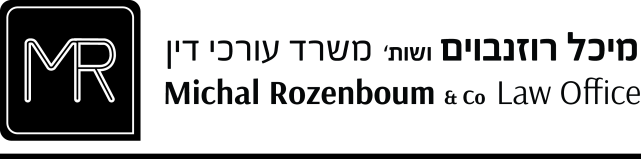 מינוי מנכ"ל לתאגיד העירונישיקולים לבחירה
על ועדת הבחינה לראיין את כלל המועמדים אשר עומדים בתנאי הסף ולהמליץ על לפחות אחד מהם לאישור הדירקטוריון. על וועדת הבחינה והדירקטוריון חלה חובה לנמק את בחירתם במועמד.

על וועדת הבחינה להתחשב בהשכלת המועמד, ניסיונו, כישוריו המקצועיים והעסקיים, אישיותו (לרבות יושר ואמינות) וכן כל קריטריון רלוונטי נוסף לתפקיד. הוועדה רשאית לדרוש חוות דעת ביחס לכשירותו של המועמד מכל גורם שתמצא לנכון, בכפוף לכל דין.
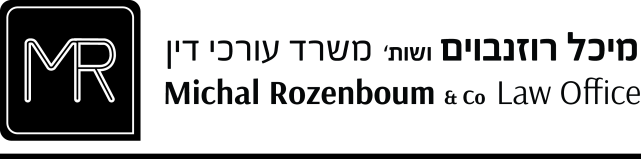 מינוי מנכ"ל תאגיד עירונישיקולים לבחירה
נוסף על השיקולים שקובע משרד הפנים כי על ועדת הבחינה לקחת בחשבון, נקבעו בפסיקה שיקולים נוספים שעל חברי ועדת בחינה לשקול:
 על וועדת הבחינה להימנע מלהתמקד ביכולותיו המקצועיות של המועמד בלבד אלא עליהם לעסוק גם בטיבו הערכי והמוסרי.
על ועדת הבחינה לשקול בבחירת מועמד לא רק בהתאמתו לתפקיד אלא גם בהיבט של אמון הציבור, דהיינו – איך הציבור יבחן את הבחירה במועמד.
בחירה במועמד משיקולים פוליטיים או משיקולים של היכרות קודמת בין חבר ועדת הבחינה למועמד, יביא לפסילת המועמד.
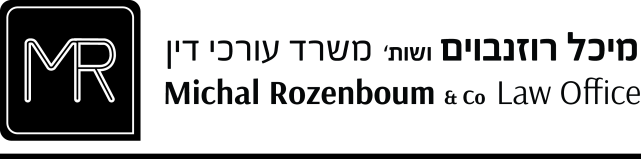 שכר עובדים בכירים
בהתאם לנוהל אסדרה שכרו של מנכ"ל התאגיד נגזר משני פרמטרים:
שכר מנכ"ל הרשות בהתאם לעדכון שכר לעובדים הבכירים ברשויות המקומיות- הנחיות משרד האוצר- הממונה על השכר והסכמי העבודה המפורסם מידי שנה.
נפח פעילות החברה. 

חישוב נפח פעילות משוקלל בתאגיד העירוני:
מאזן החברה המאושר האחרון- 1/3
ההכנסה הממוצעת של החברה ב-3 שנים האחרונות- 2/3
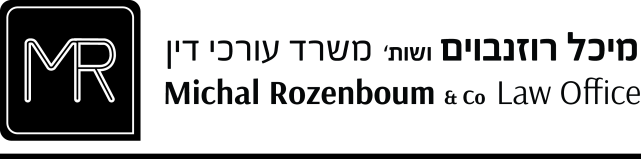 שכר עובדים בכירים
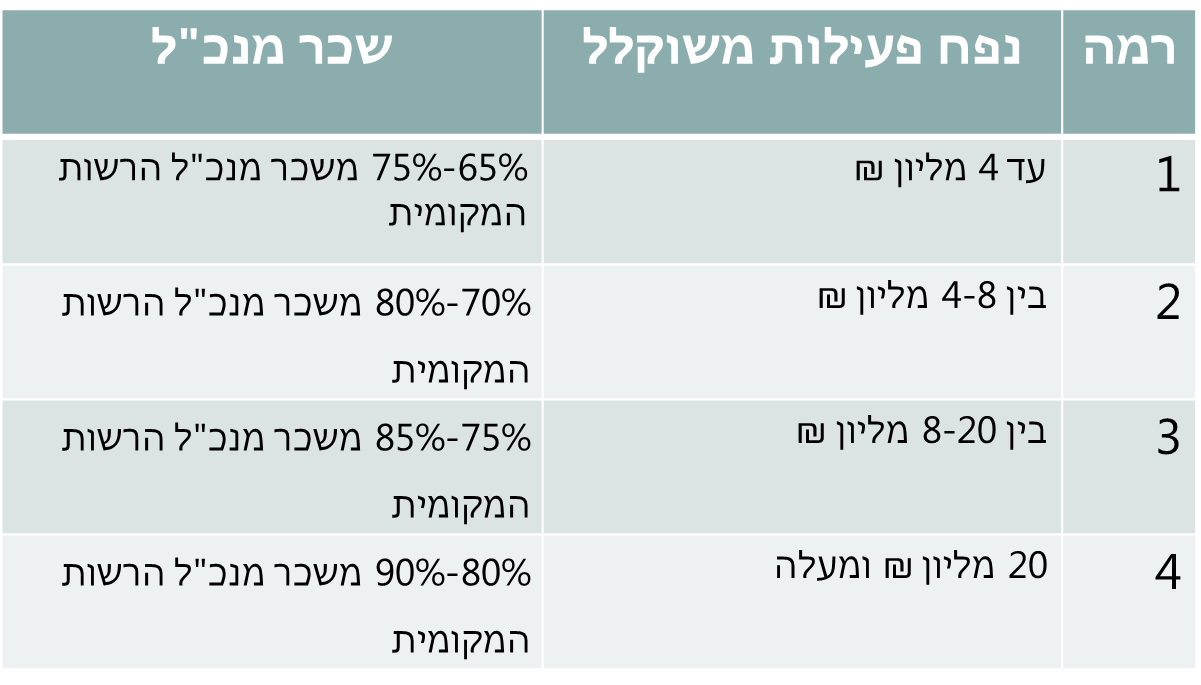 בהתאם לשקלול הכולל נקבע שכר המנכ"ל אשר ממנו נגזר שכרם של העובדים הבכירים כפי שיפורט להלן.
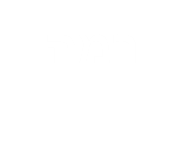 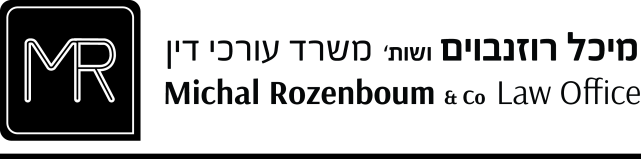 עץ מבנה ארגוני
לאור השונות ומגוון התאגידים, בהתאם לנוהל האסדרה, כל תאגיד מחויב להכין עץ מבנה ארגוני התואם לצרכיו של התאגיד, אשר צריך לקבל את אישור אגף בכיר לתאגידים עירוניים.

עץ המבנה הארגוני יכלול את בעלי התפקידים, דרגתם והיקף שכרם כפי שפורט בטבלה.

התאגיד העירוני מחויב לפעול בהתאם לעץ מבנה ארגוני המאושר וכל שינוי בעץ המבנה יחייב פניה ואישור אגף בכיר לתאגידים עירוניים בהתאם לכללים המקובלים.
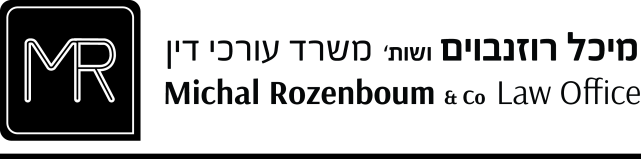 מבנה ארגוני מאושר- חקיקה ונהלים רלוונטיים
קליטת בעלי התפקידים בתאגיד העירוני במסגרת העץ הארגוני שאושר, תבוצע על ידי התאגיד העירוני במסגרת הליך מכרזי ובכפוף לאישור דירקטוריון החברה. 
למען הסר ספק - עם סיום ההליך המכרזי ובחירת בעלי התפקידים – על התאגיד העירוני לקבל את אישור משרד הפנים לחוזה העסקה. 
אישור האגף הבכיר לתאגידים עירוניים מקנה לתאגיד רשות להעסיק עובדים בכמות ובדרגות שכר, אשר נקבעו בעץ הארגוני המאושר, ללא צורך לפנות לאגף התאגידים לקבלת אישור לאיוש כל משרה, למעט עובדים בכירים. יחד עם זאת, כאמור כל שינוי במבנה העץ הארגוני יחייב את אישור האגף הבכיר לתאגידים עירוניים בהתאם לכללים המקובלים.
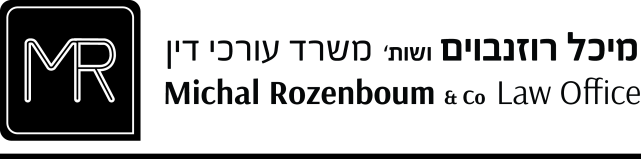 שכר עובדים בכירים
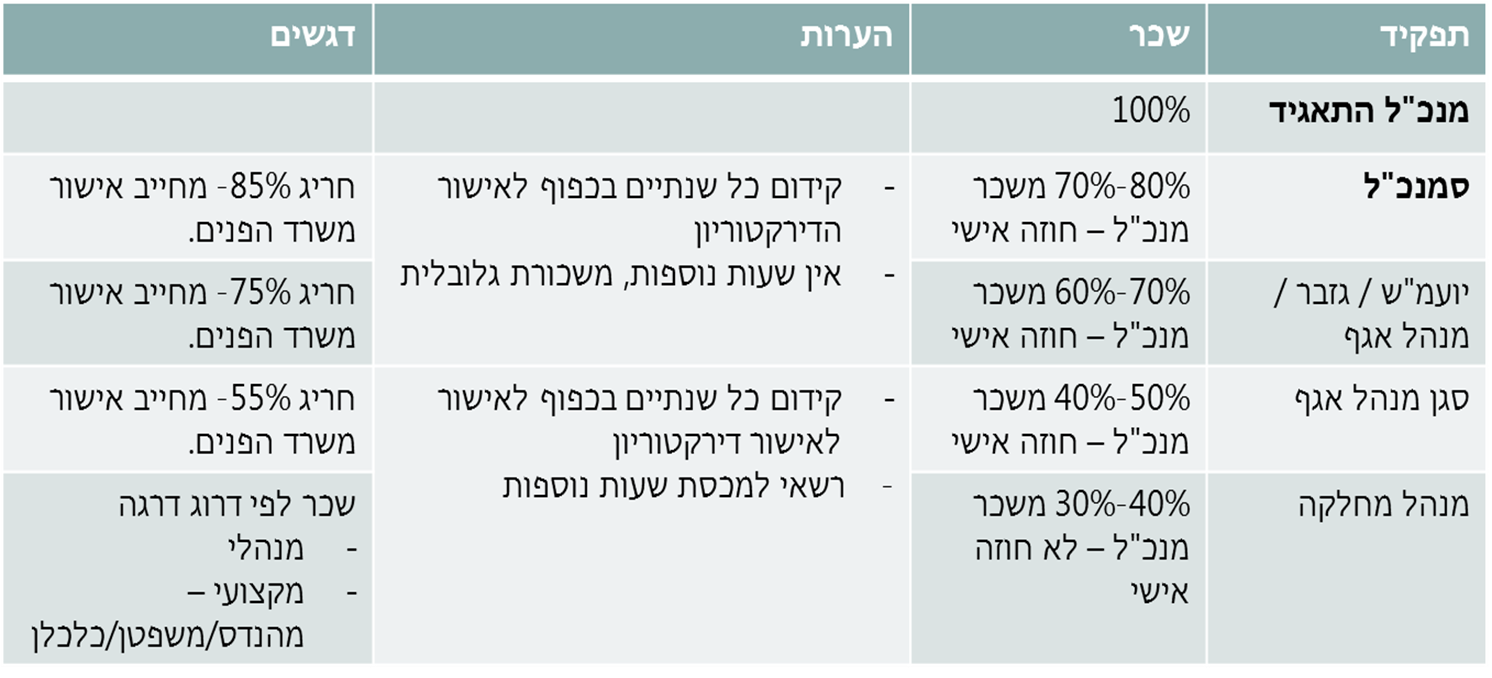 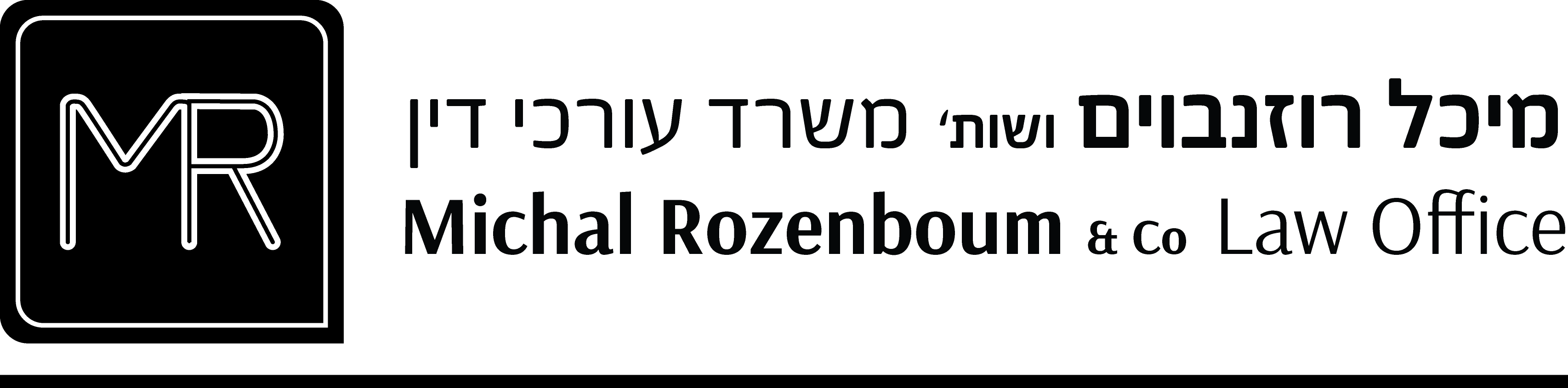 תודה על ההקשבה!
עו"ד מיכל רוזנבוים
michal@rozlaw.co.il
טל: 03-6006566; נייד: 050-9009264